Marzec w świetlicy SP 357
Klasy 4b, 4c, 4g, 5a, 5b
Odbieramy nagrody w konkursie na makietę drzewa oraz na najpiękniejszego Anioła Bożonarodzeniowego. Brawo!!!
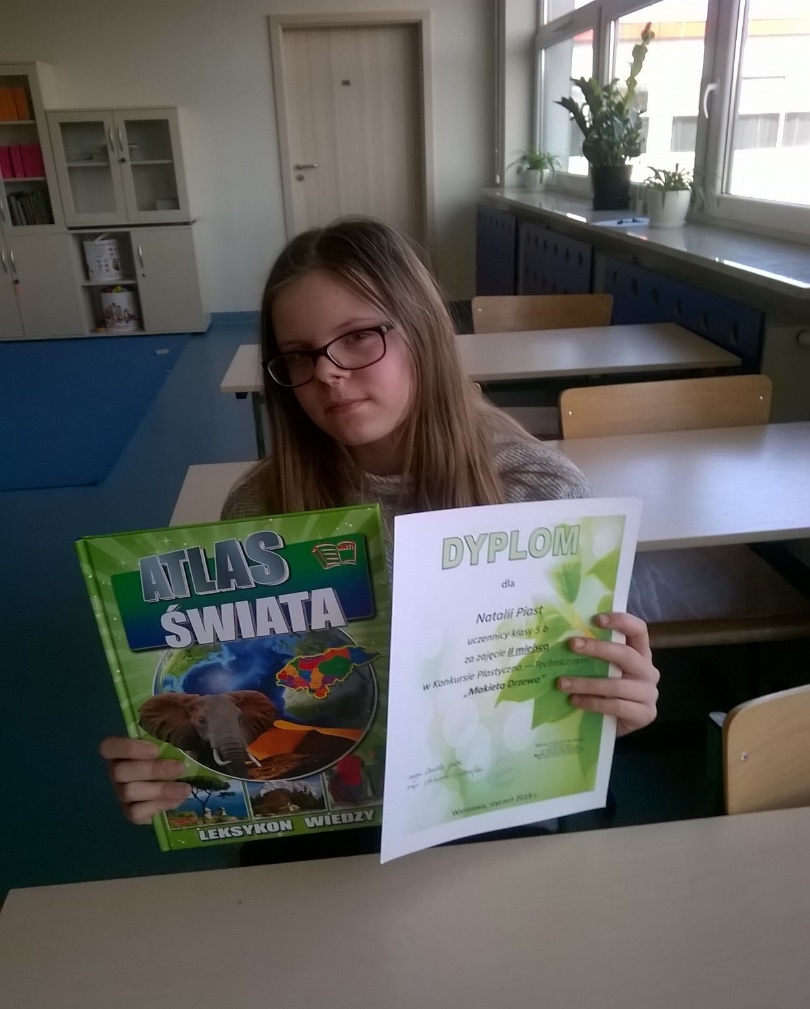 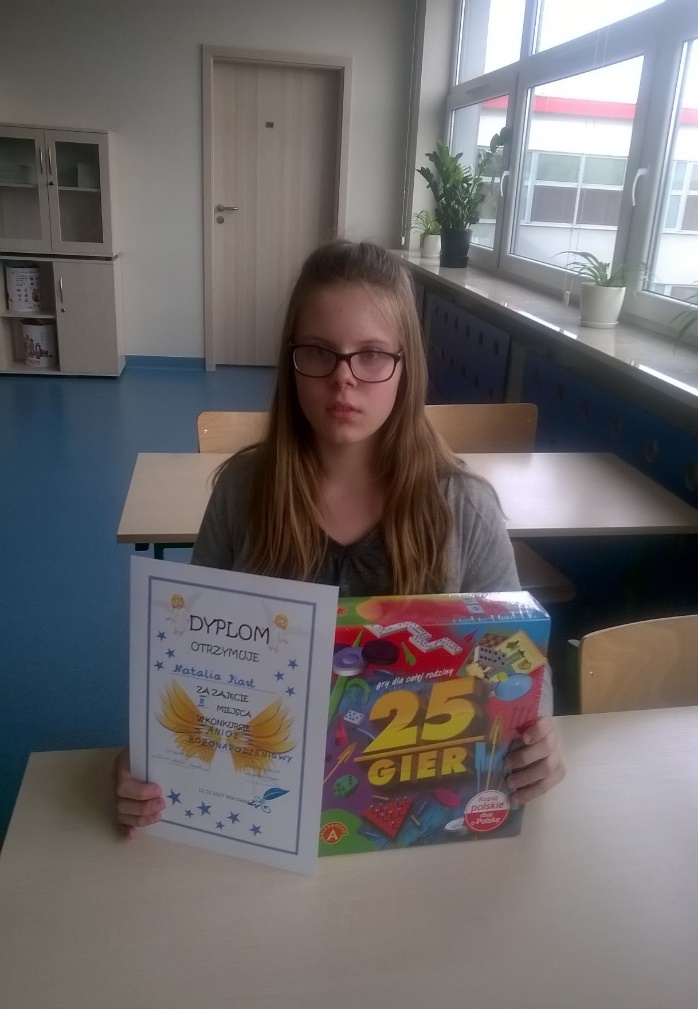 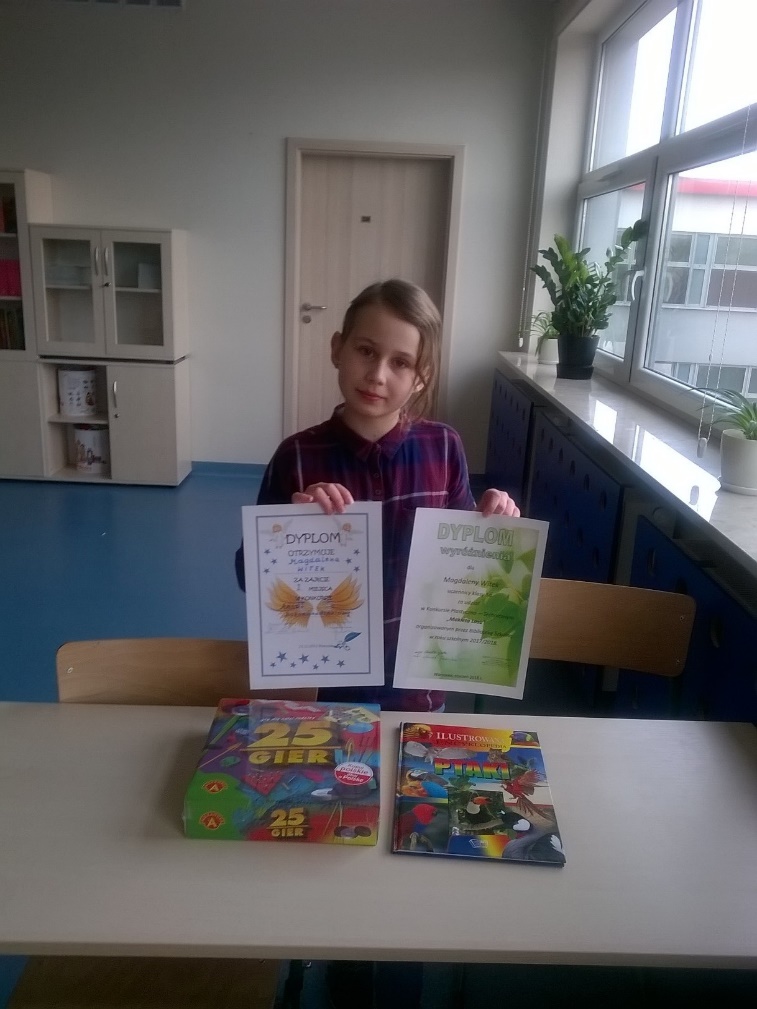 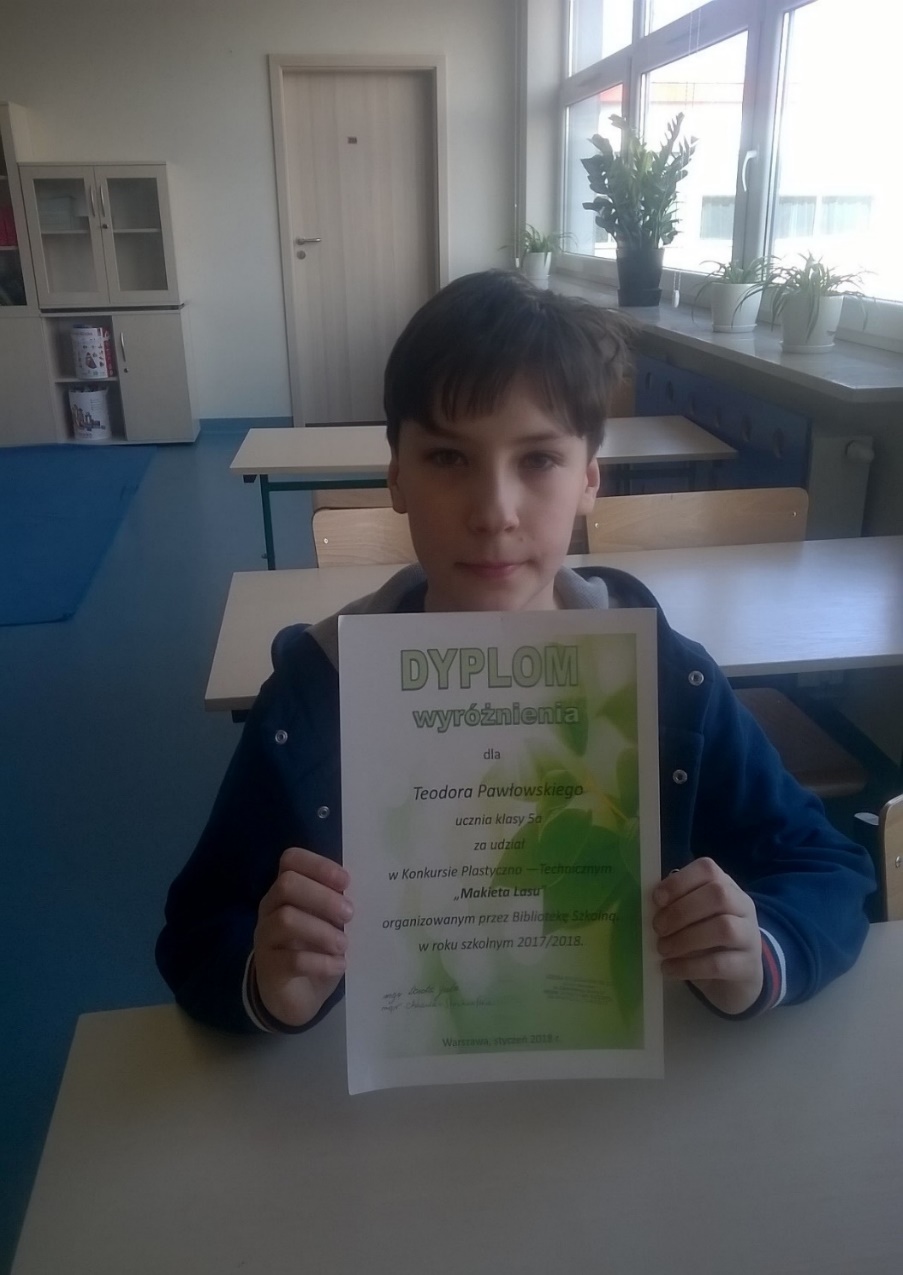 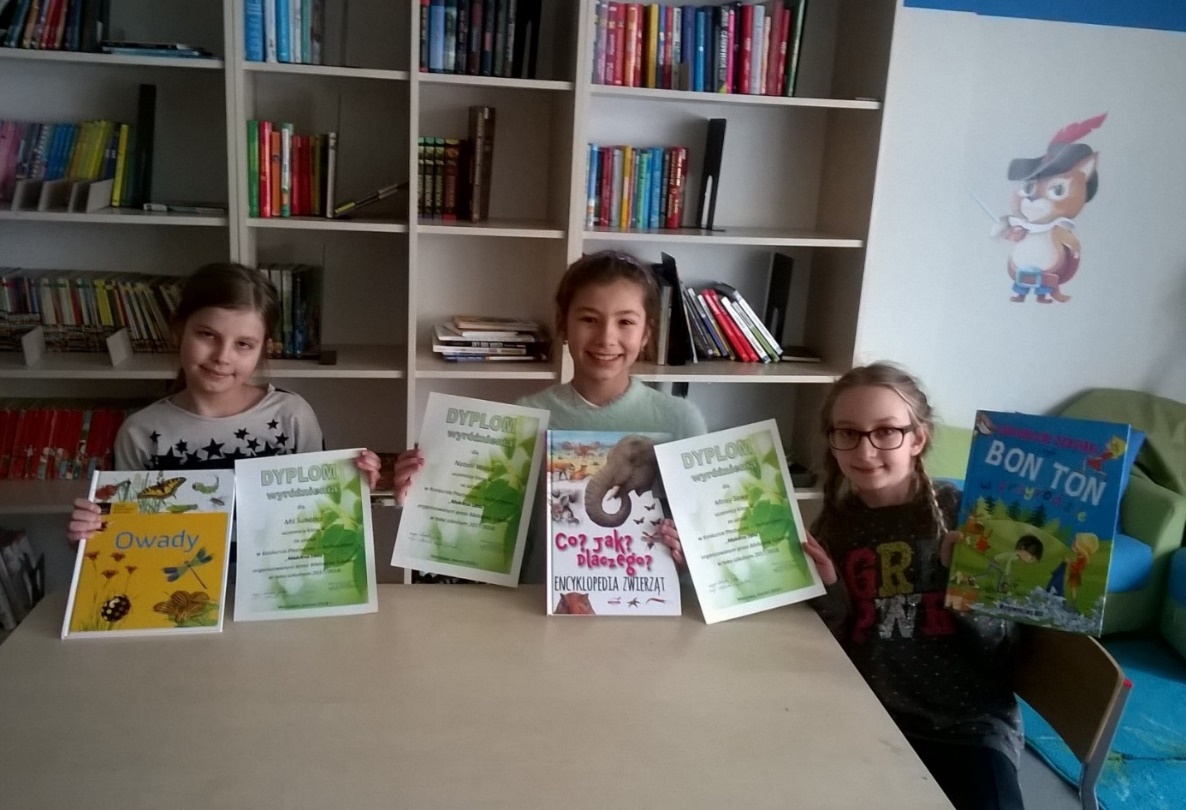 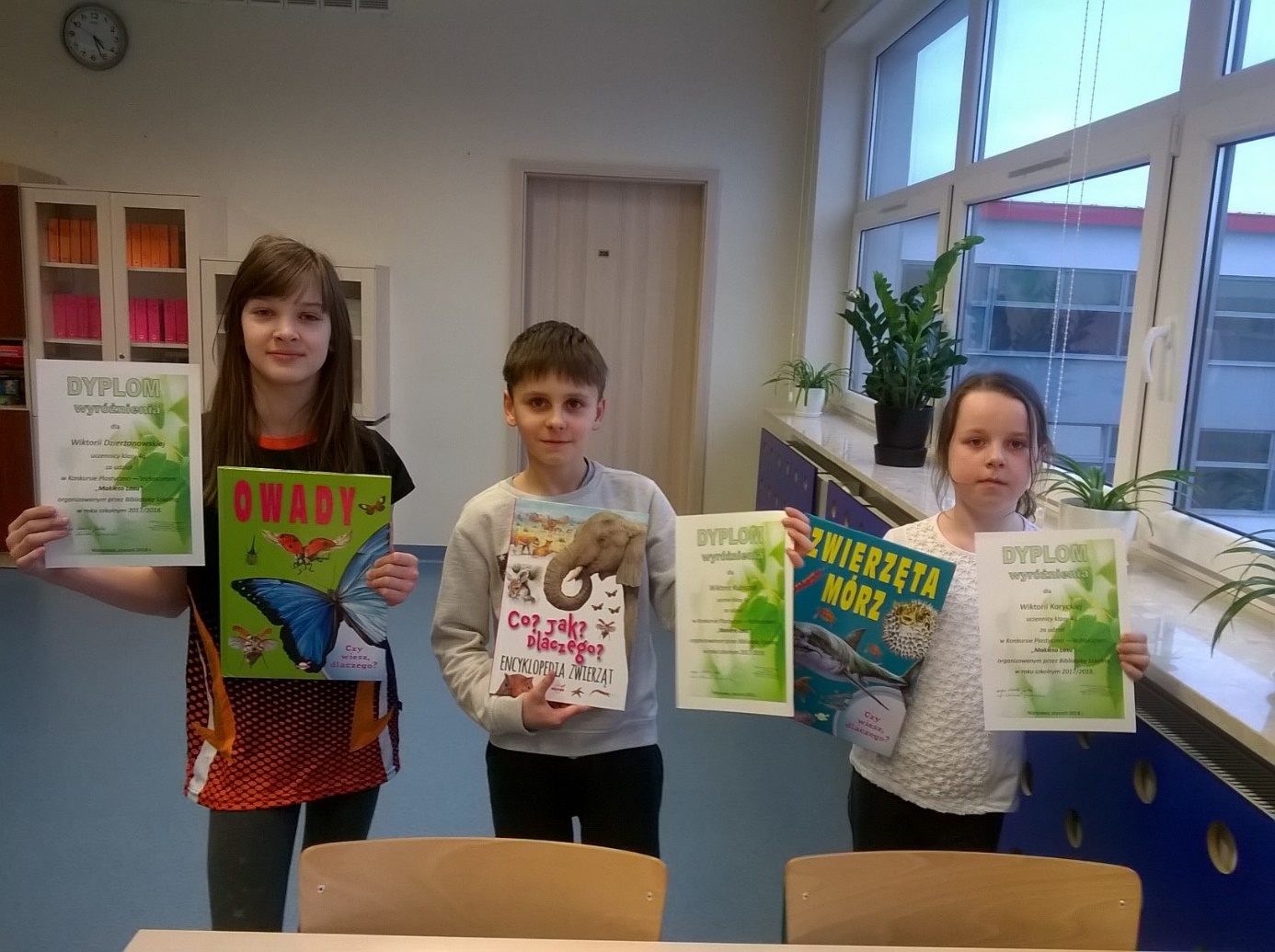 Poznajemy historię odzyskania przez Polskę niepodległości.
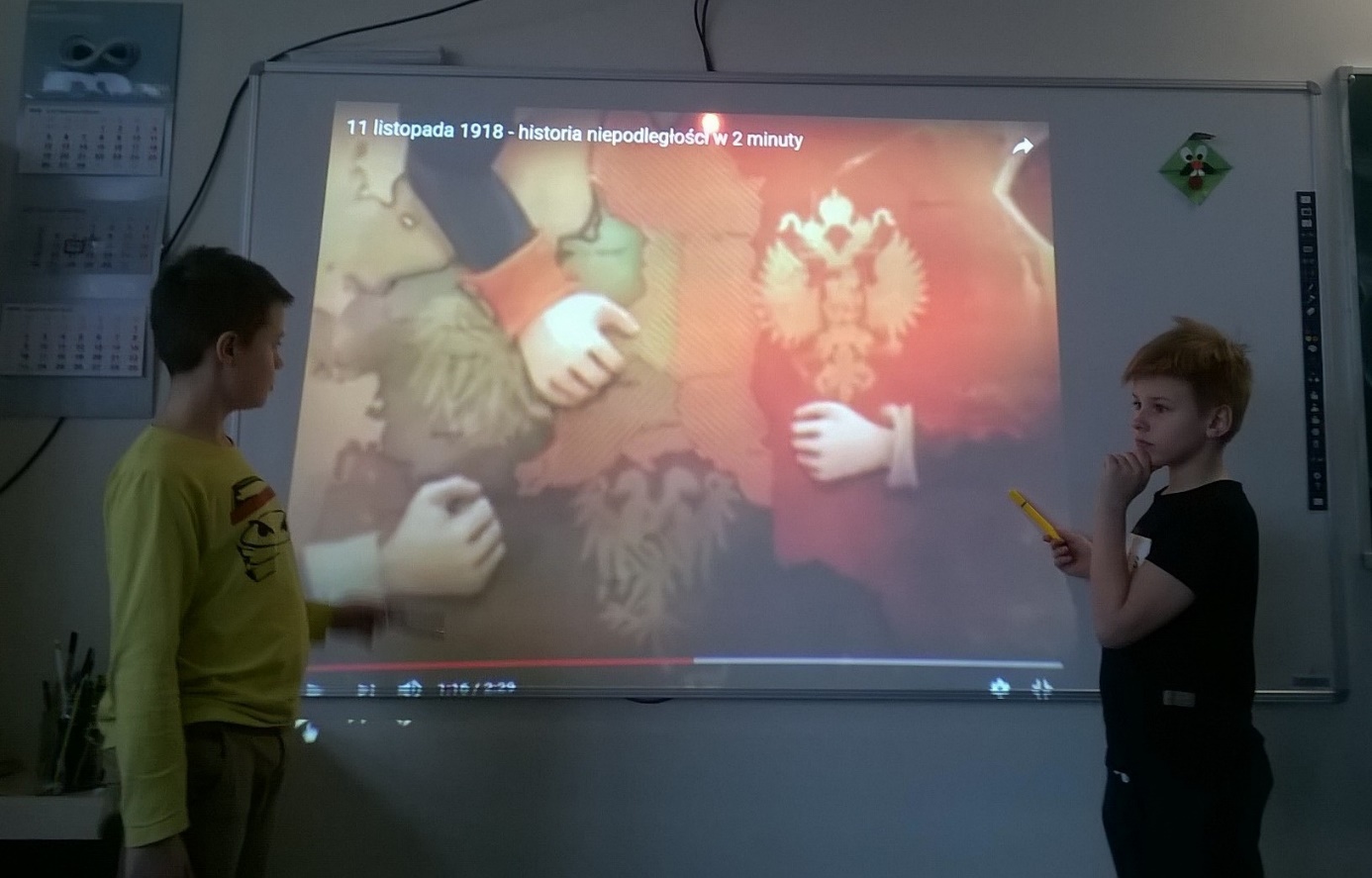 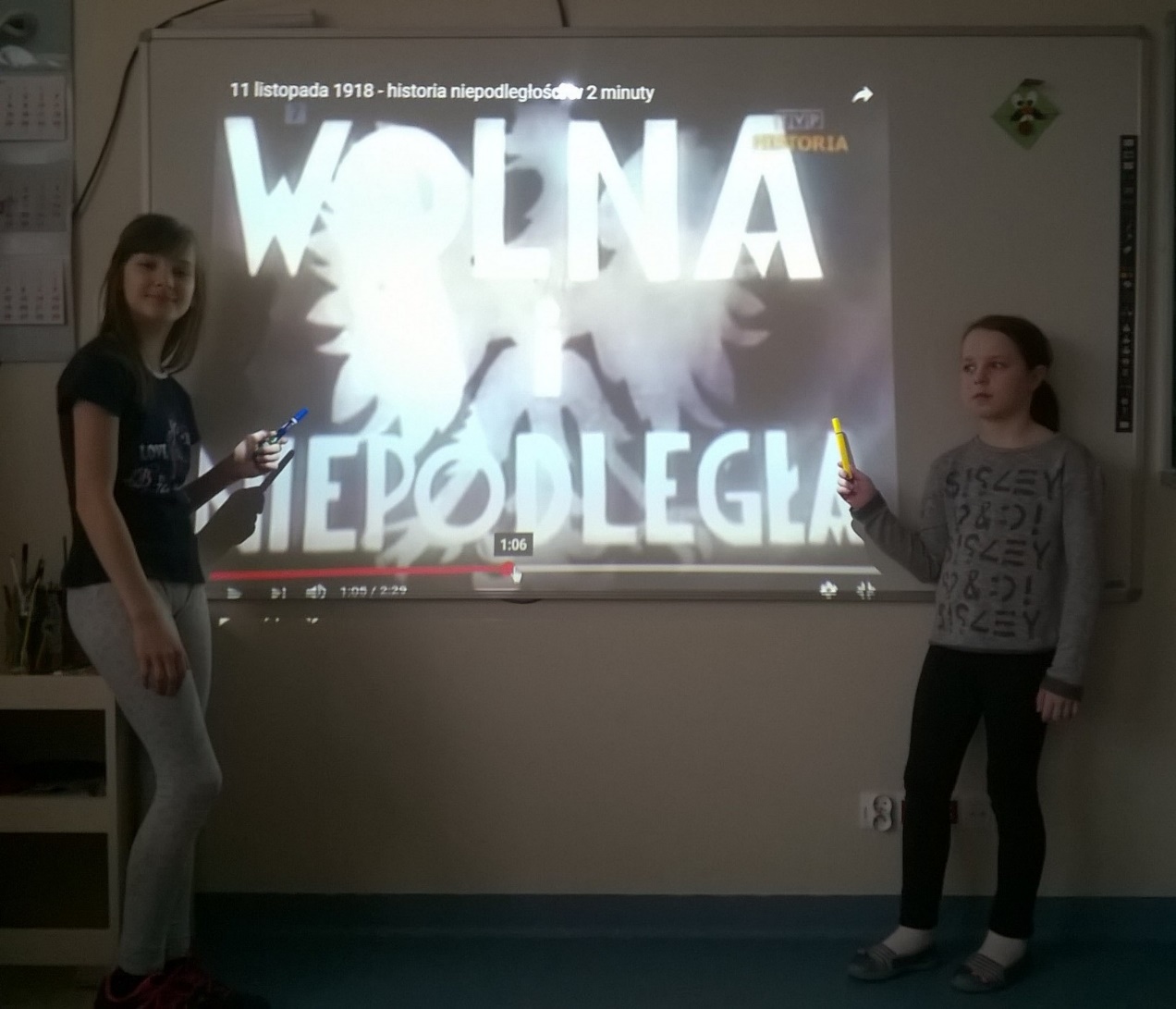 Piszemy wiersze na konkurs „100 lat Niepodległej”
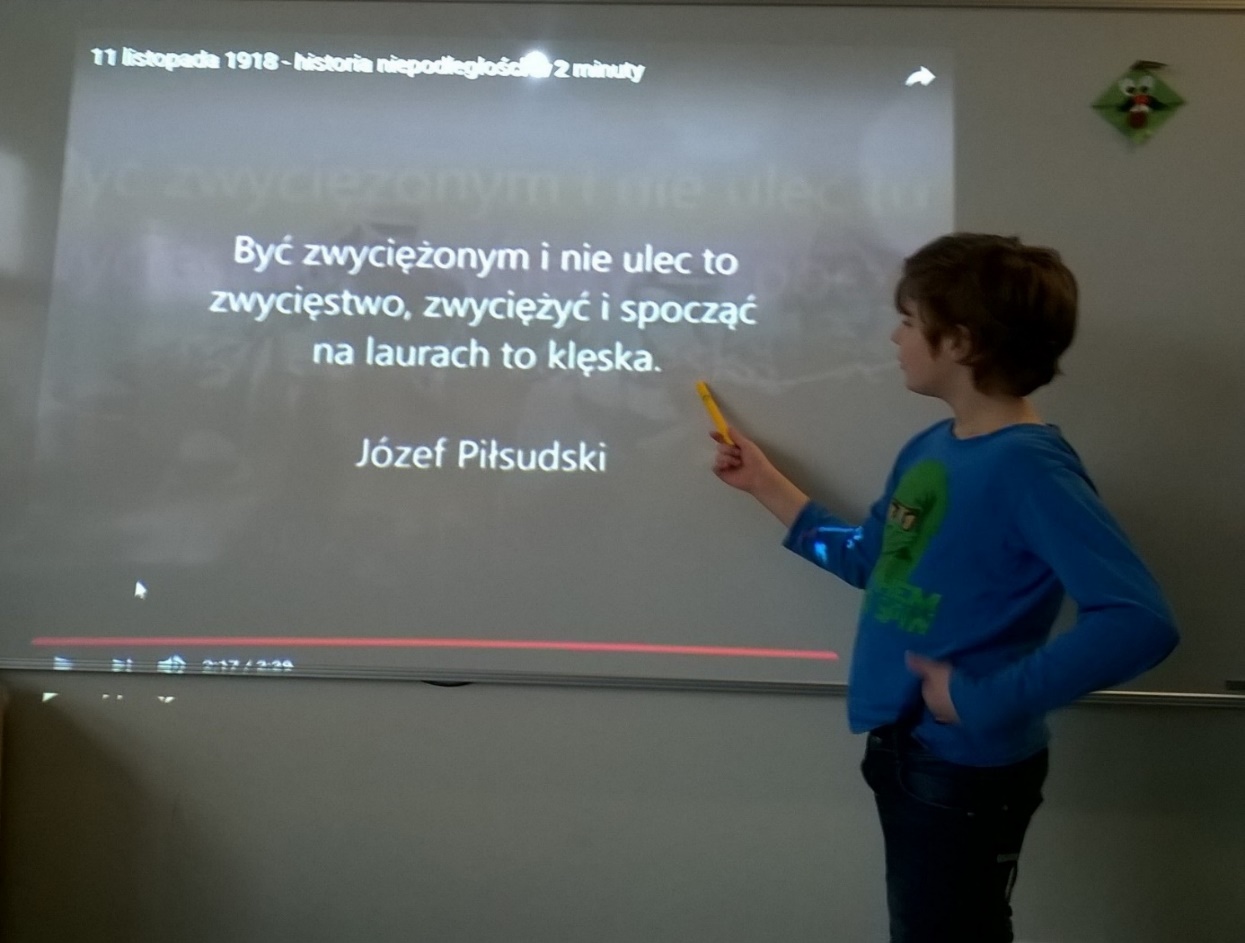 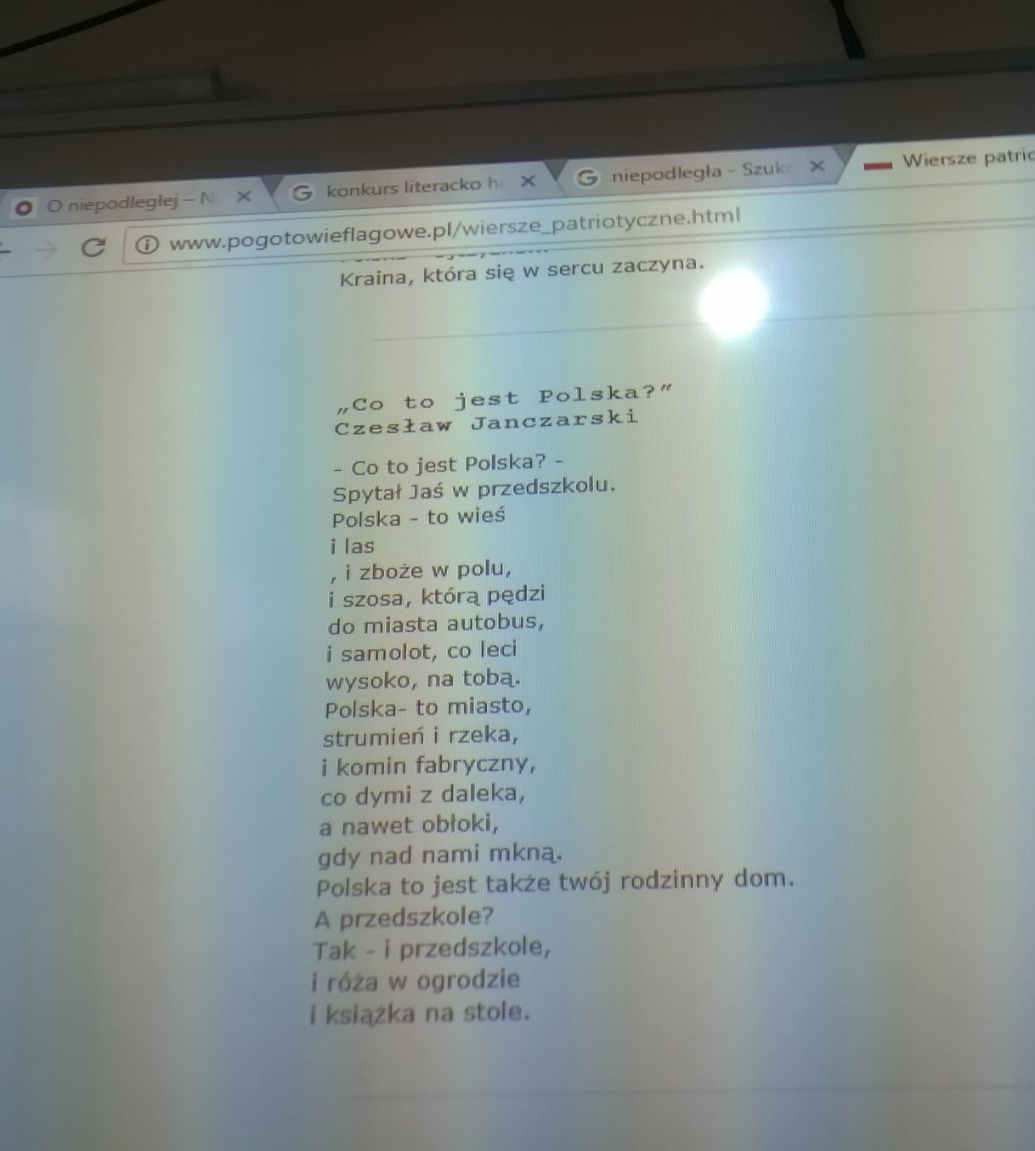 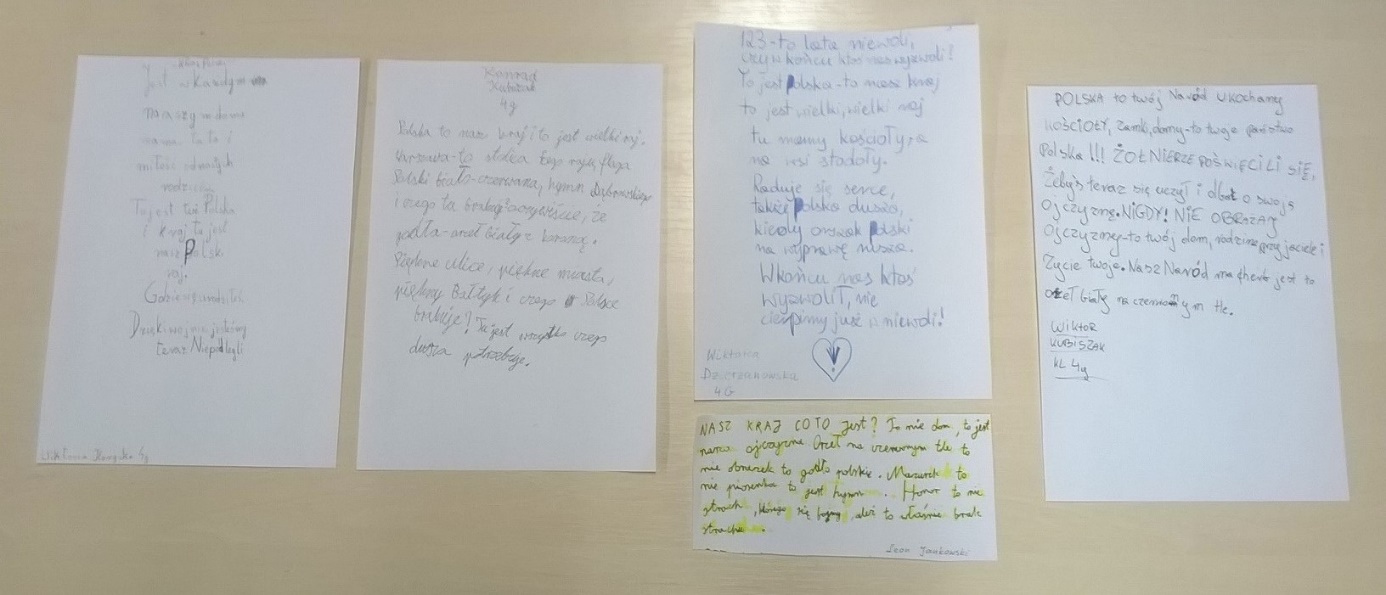 Tworzymy prace plastyczne na temat „Żołnierze Wyklęci”
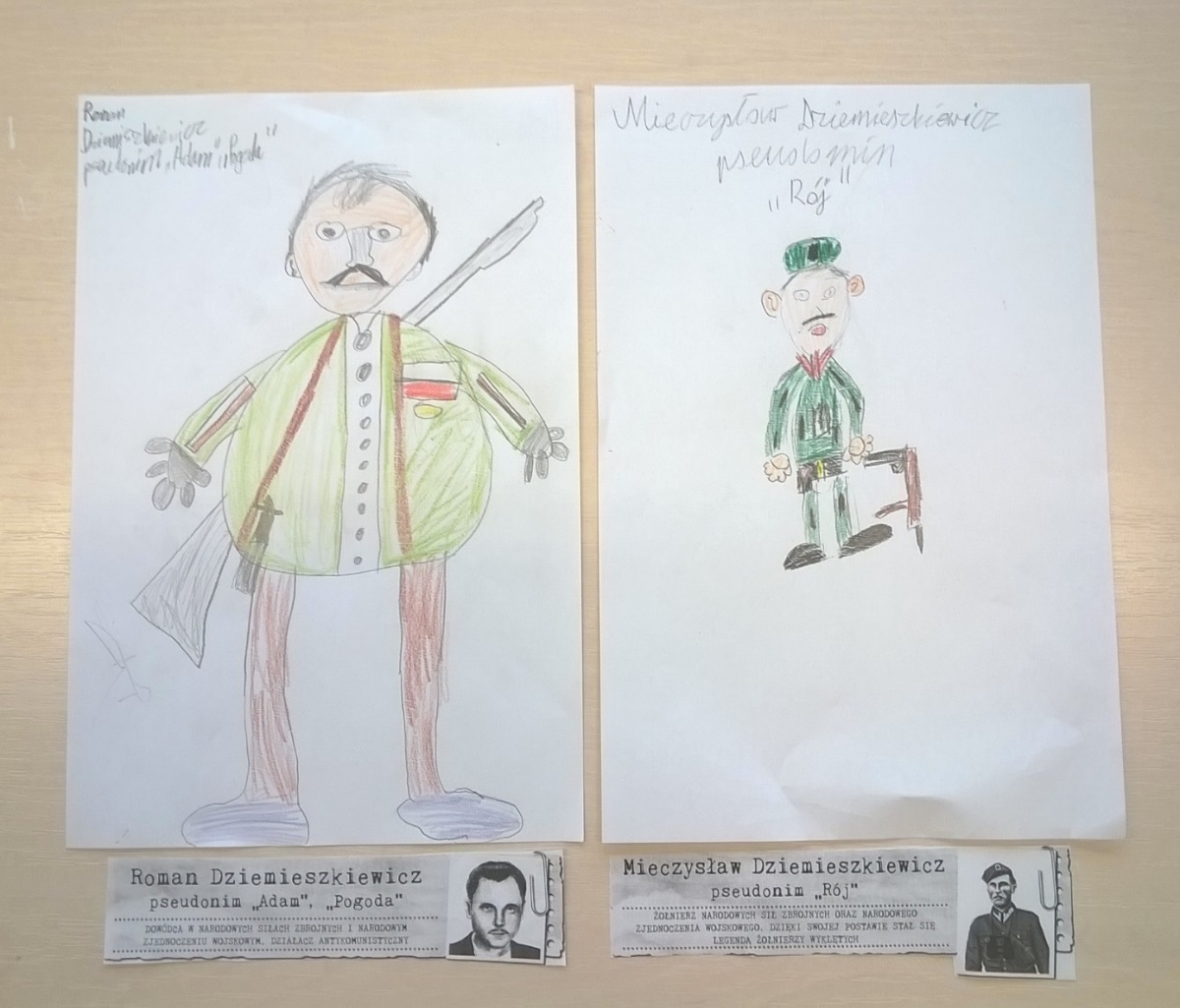 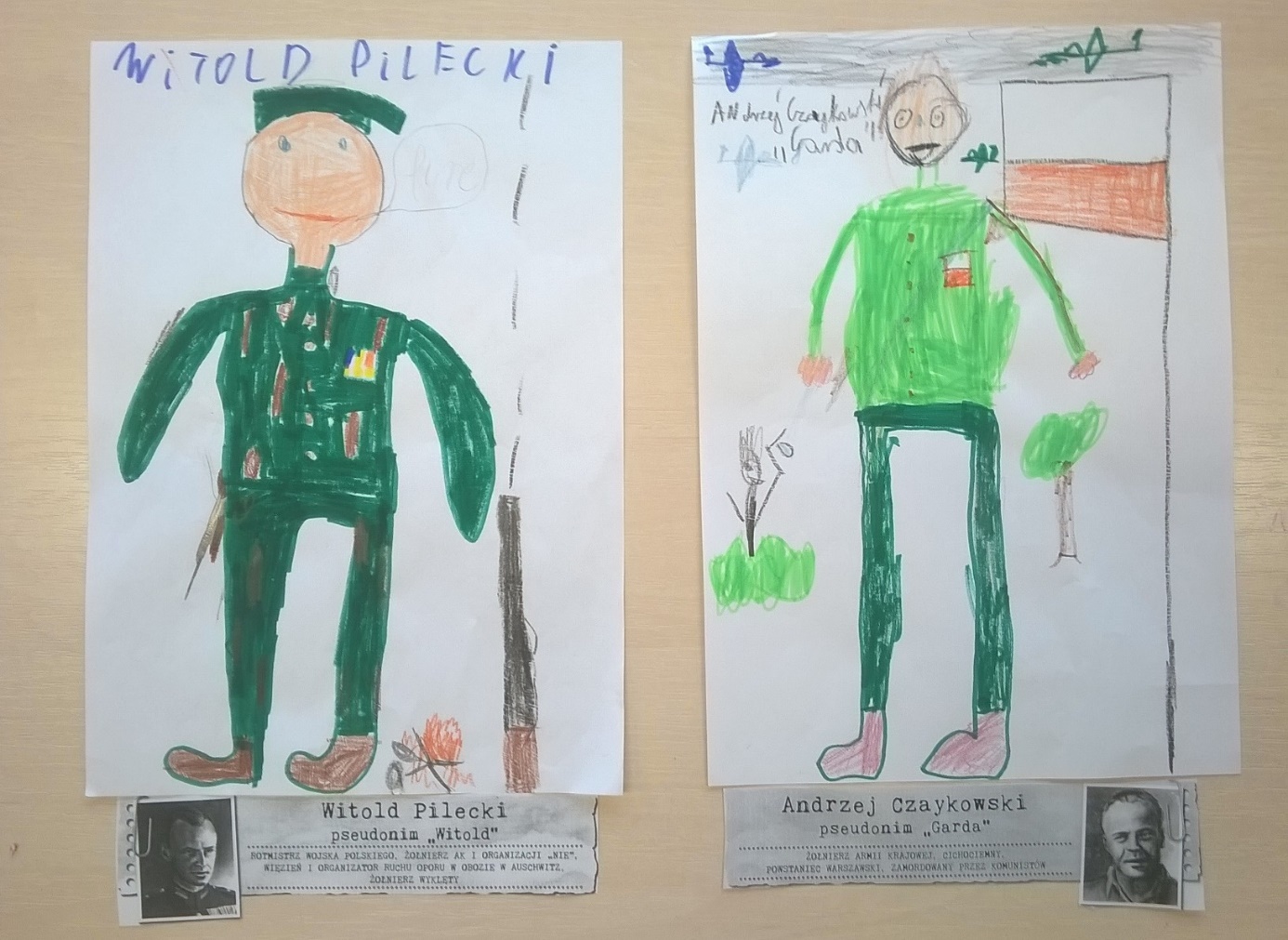 Tworzymy dekoracje wiosenne.
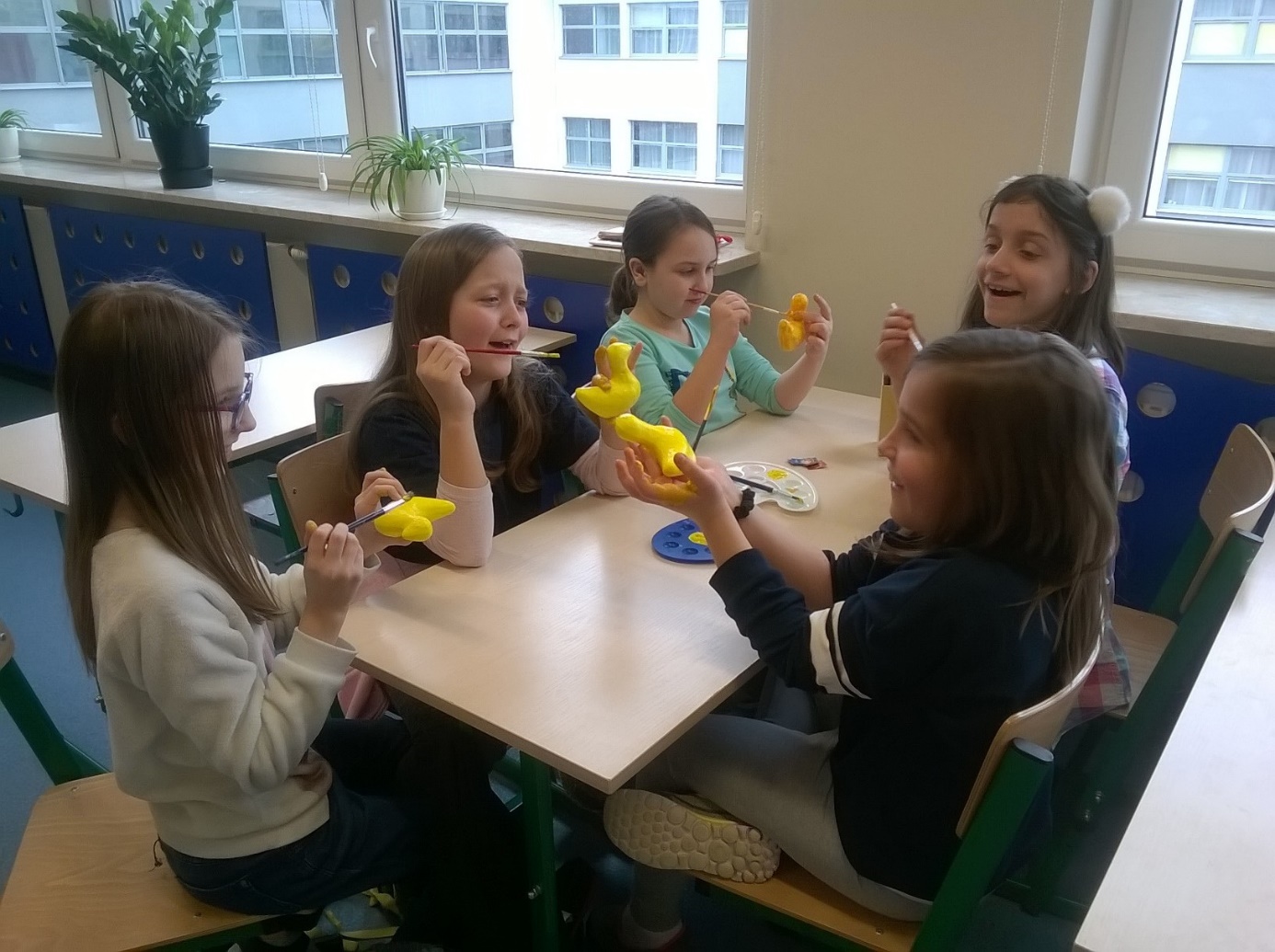 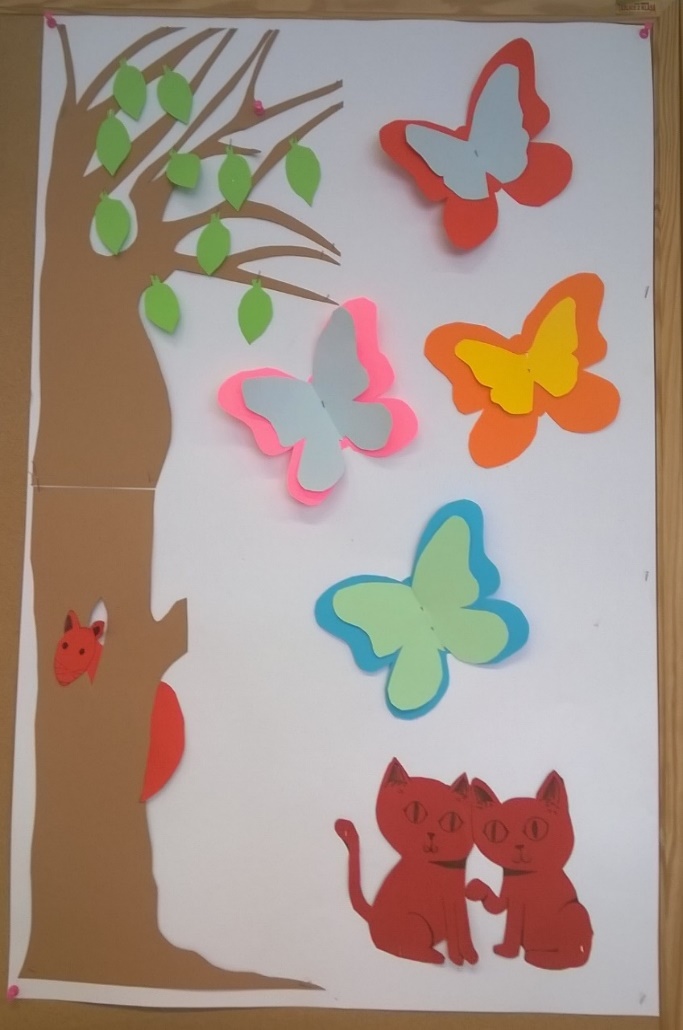 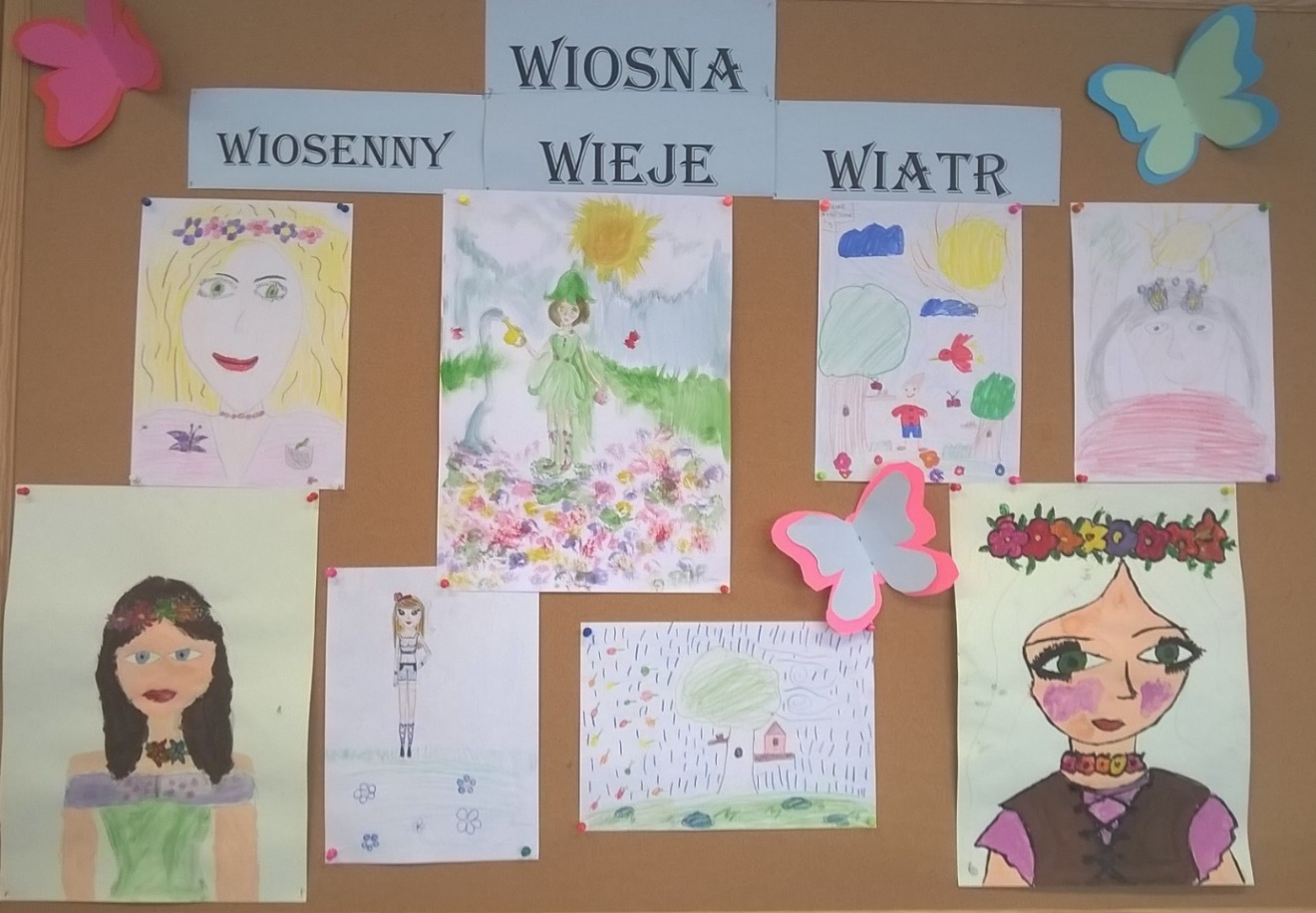 Dziękujemy za uwagę!